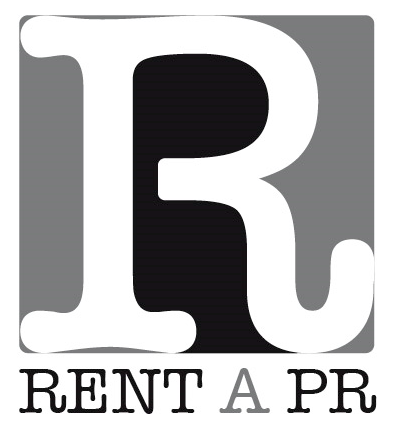 Trening“Odnosi s medijima”
3.12.2015 – Banja Luka
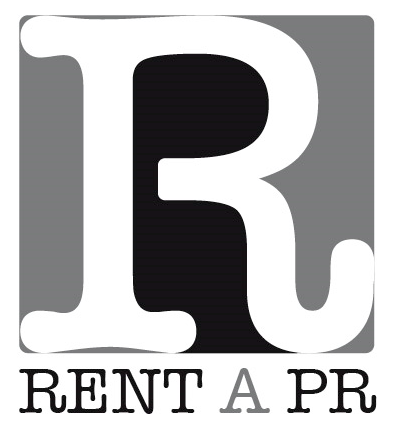 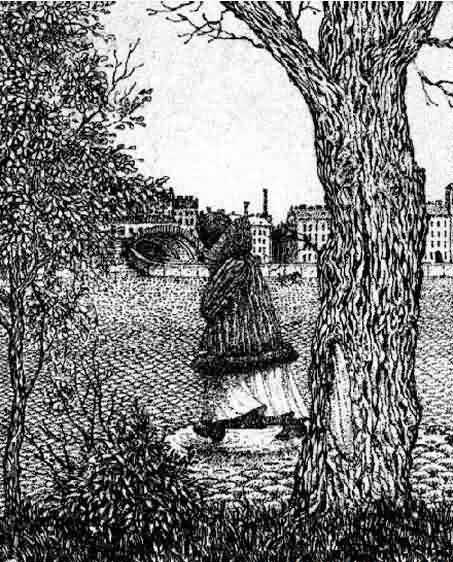 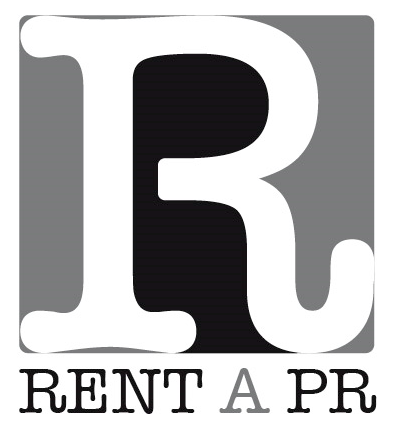 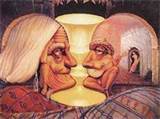 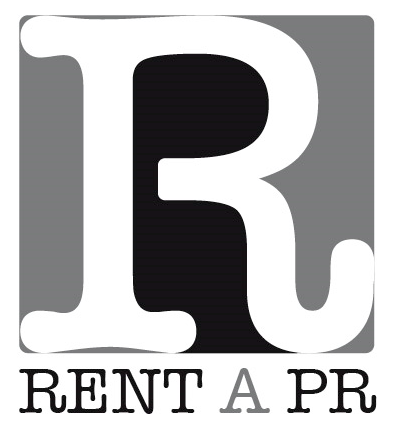 Zadržavanje pažnje


8 sekundi
4 minute i 52 sekunde 
12 minuta vs. 5 minuta
9 sekundi vs. 8 sekundi
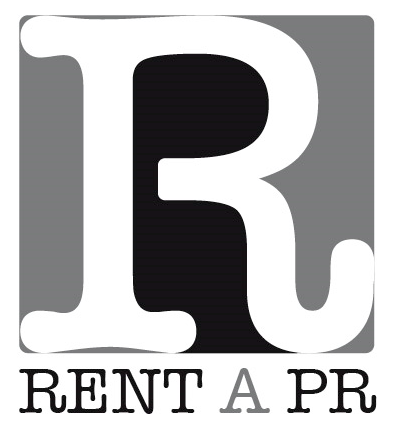 Odnosi s javnošću naspram odnosa sa medijima
“I da ostanem na samo jednom dolaru, uložio bih ga na odnose sa javnošću” – Bill Gates
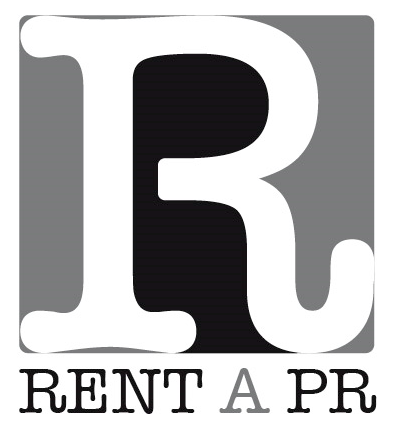 Principi komunikacije sa medijima
U odnosima sa medijima potrebno je poštovati sljedeće principe: 
- legalnost i proporcionalnost; 
- nezavisnost i nepristrasnost; 
- brzina odgovora i poštovanje procedure; 
- dostupnost, publicitet i transparentnost;
- kontinuitet i mogućnost predviđanja; 
- tačnost i pravna preciznost u porukama na razumljivom jeziku; 
- etika, jednakost i nepristrasnost prema svim predstavnicima medija;
- poštovanje profesionalizma predstavnika medija.
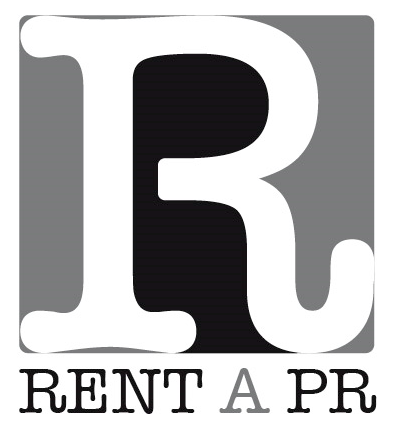 Kako komunicirati?
Medijske smjernice (Politika kontakata sa medijima)
Konferencije za medije
Brifing novinara
Individualni intervjui sa novinarima
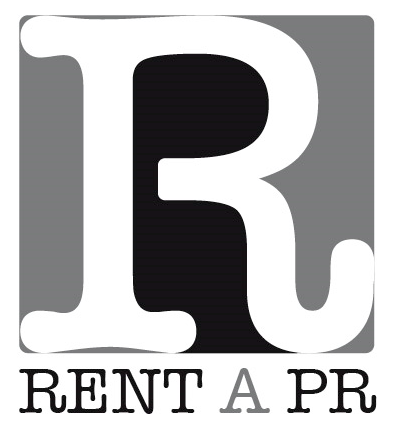 Šta se mora u radu sa novinarima
Govorite istinu – UVIJEK.
Budite iskreni i tačni. O tome ovise vaša vjerodostojnost i ugled.
Ako ne znate odgovor na pitanje, priznajte svoje neznanje. 
Uočene pogreške ispravite odmah. Recite kako niste dali odgovarajući odgovor i sada biste htjeli razjasniti nesporazum.
Izbjegavajte upotrebu žargona. Govorite jednostavnim jezikom. 
Pretpostavite da će se sve što kažete smatrati službenom izjavom.
Budite otvoreni s novinarima koliko je to moguće.
Kada uočite pogrešku u nekom medijskom izvješću, obvezno nazovite novinara. Pristojno ukažite na pogrešku i potkrijepite to argumentima.
Uvijek uzvratite telefonski poziv. Učinite to na vrijeme, kako bi novinar mogao obaviti svoju zadaću u zadanome roku.
Potrudite se pribaviti informacije koje novinari traže, čak i kada to znači dodatan napor, odnosno ostajanje dokasna u uredu ili ličnu primopredaju željenih materijala. 
 Njegujte svoj smisao za humor
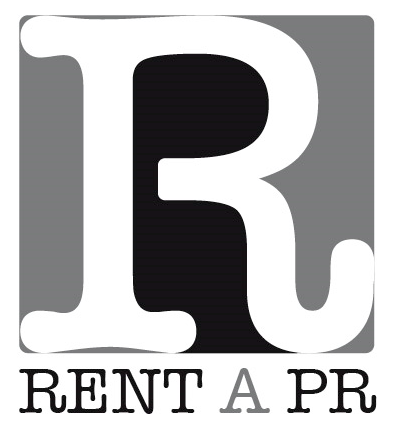 Šta se ne smije
Nemojte lagati – NIKADA.

Nemojte reći „bez komentara” – NIKADA.
 
Nemojte improvizirati, nemojte špekulirati i nemojte nagađati. Dobri novinari podatke provjeravaju. Ako ste u krivu, vaša će vjerodostojnost biti uništena.
 
Nemojte pokušavati proglasiti neku svoju izjavu neslužbenom, nakon što ste je već izgovorili.
 
Nemojte biti nepristupačni.
 
Nemojte tražiti publicitet prije no što dođete u posjed informacija koje ga zaslužuju. Nemojte objaviti vijest, a tek naknadno pripremati saopštenja za javnost i preglede podataka. Ako materijale pripremite prije početka konferencije za medije, vrijeme nakon najave možete utrošiti na njihovo tumačenje novinarima.
Priprema informacija za javnost
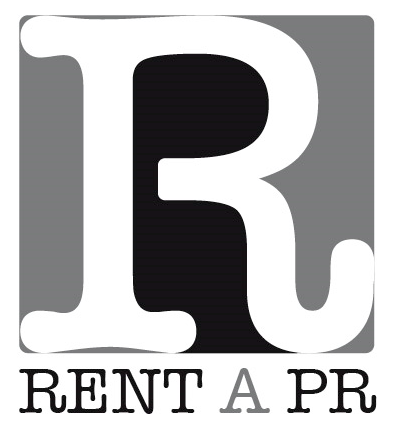 PR ima tri publike 
Oni koji prate medije – publika
Urednici
Organizacija


Koja je publika od ove tri najvažnija?
Urednici
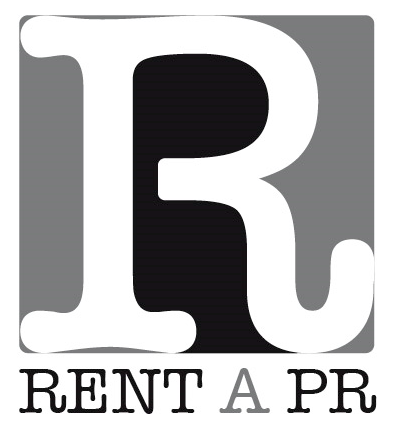 Kako odrediti šta je interesantna tema?
Šta je vijest? 
Pas ugrizao čovjeka
Ili 
Čovjek ugrizao psa
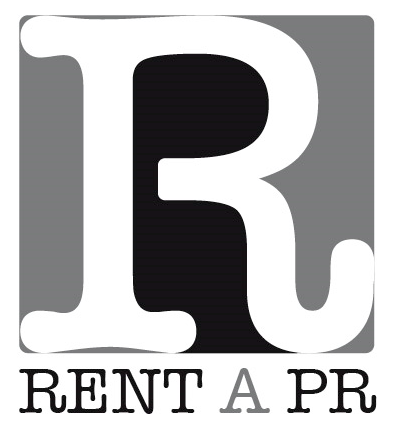 Utvrđivanje ključnih tačaka u medijskom planu
Postavite cilj
Istražite medije 
Sadržaj!
4. Razvijajte odnose 
5. Mjerite rezultate
6. Eksperimentišite, analizirajte i mijenjajte
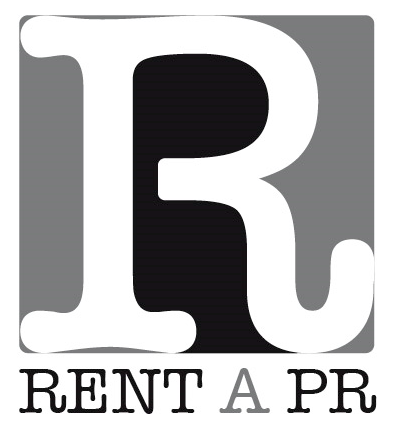 Kako da svoju temu učinimo interesantnom za novinare?
Zašto sada?
Zašto je ovo vijest?
Koga briga?
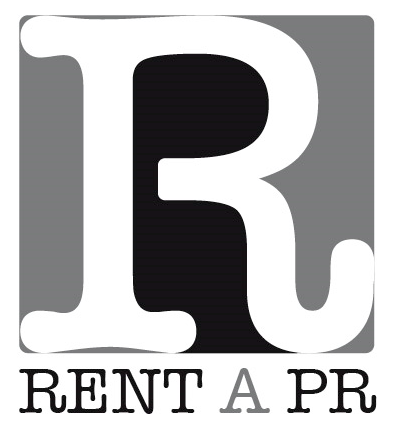 Pisanje za medije
Pisanje za medije 
Najava za medije 
Saopštenje za javnost
Osnovne informacije
Info materijali
Materijali za medije 
Web stranica
Novosti
Priče
Nastupi
Događaji
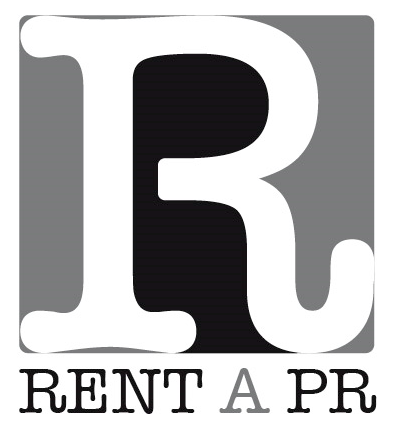 Postavljanje okvira za pričanje priče
Činjenice: 
7% ukupnog uticaja poruke jeste verbalan (samo riječi)
38% vokalan (ton glasa, promjena tona i ostali zvuci)
55% neverbalan
U prosjeku dobro saopštenje za javnost može imati između 300 i 500 riječi. Jedna stranica. 5 sekundi novinara ili urednika.
28 riječi 1 minuta
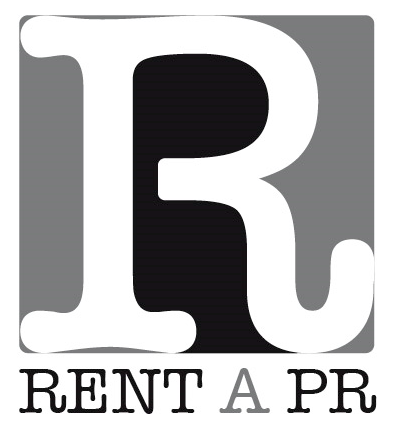 Imamo ko i šta
Ko + šta = rečenica

Osnova vaše priče
Pet W novinarstva: ko, šta, gdje, kad, zašto/kako – elementi vaše priče
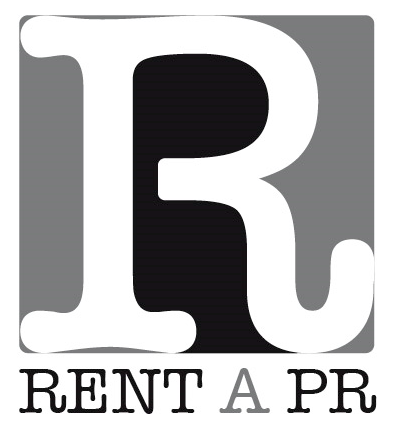 Iz ugla vijesti
Urednici vode posao
Vaša priča mora biti vijest 
Šta urednici traže:
Vrijeme – SAD
Blizina – OVDJE 
Konflikt
Ljudski interest
VIP
Utjecaj
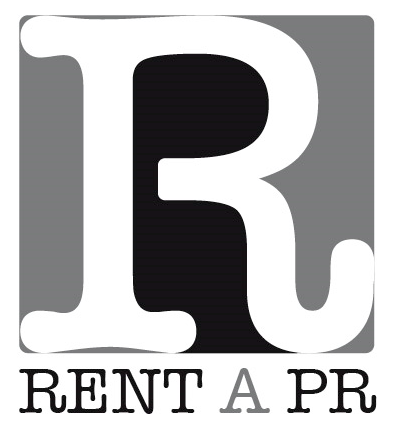 Poruka
Najvažniji element pisanja
Šta je naslov
Koji je sound bite

Potrebno da imate izjavu od dvije rečenice koja sadrži: onih 5 W i ugao posmatranja urednika. 

Sa ovim imate napisan prvi paragraf
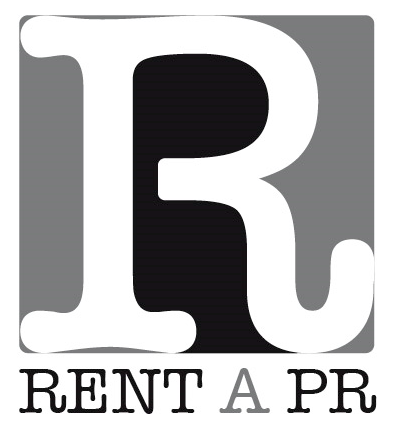 Prvi paragraf/uvod
Treba da sadrži:
Osnovnu priču (ko i šta)
Ugao vijesti (pa šta)
Poruku
Razlog da nastavite čitati

Urednici uglavnom čitaju samo prvi paragraf
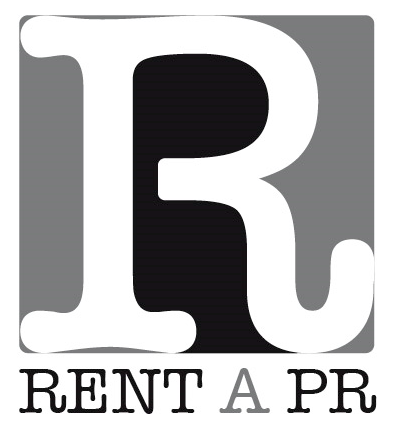 Priprema za intervju
http://www.tportal.hr/vijesti/hrvatska/398824/Glasnogovornik-Luka-Duric-mora-otici-osramotio-je-predsjednicu.html 
https://www.youtube.com/watch?v=mMaB1DLHseI 
https://www.youtube.com/watch?v=P1z1SqKt_RA
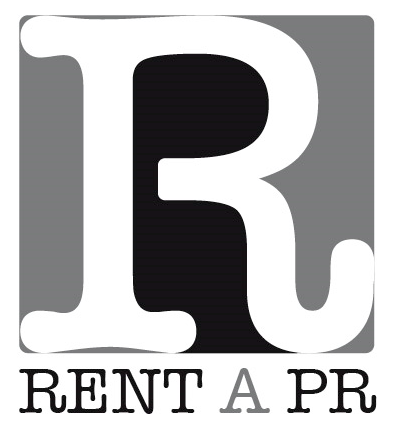 KAKO!?
Planirajte
Priče i anegdote
Analogije
Kraj izjave
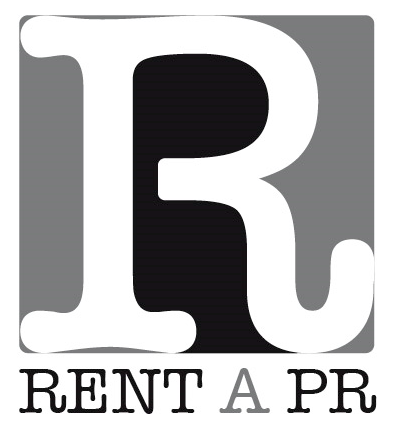 Intervju
Opustite se – dišite duboko
Zapamtite – novinar nije vasa publika 
Razmisljanje – pozitivno 
Imate poruke ispred sebe 
Iskljucite telefone
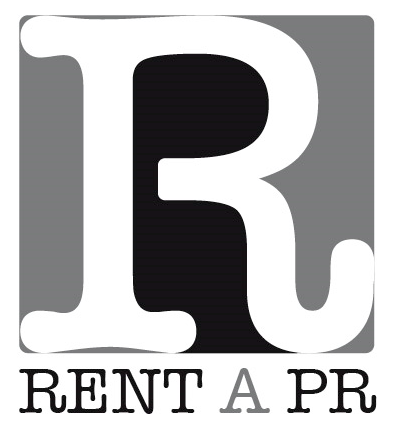 Taktike
Uvijek ste „on the record”
Paznja vam mora biti fokusirana na intervju
Slušajte pitanja
Budite pozitivni
Prvo recite ono najvaznije
Isti odgovor na isto pitanje
Istina... Čak i ako je bolna
Koncizni odgovori
Pojednostavite statistike 
Zahvalite se novinaru
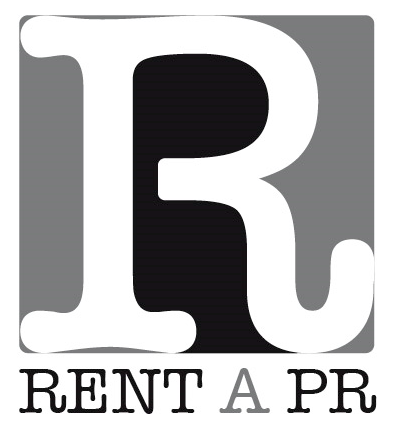 Kontrola
Vi kontroliste ono sto VI govorite
Izbjegavajte poziciju u kojoj se morate braniti ili čak dovesti u konflikt sa novinarima
Koristite tehnike premoštavanja – izjave pomocu kojih cete preci sa jedne teme na drugu
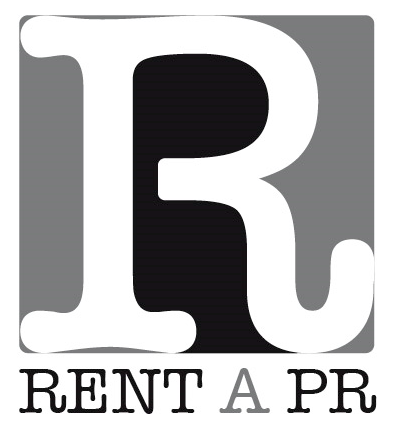 Tehnike premoštavanja
Dopustite da ponovim nešto što sam ranije rekao o....
Kao što sam rekao, ...
Još jedan primjer...
Zbog toga je važno da ... (i onda ponovite akciju/poruku koju ste htjeli da publika čuje)
Mislim da to možemo otići korak dalje. Na primjer...
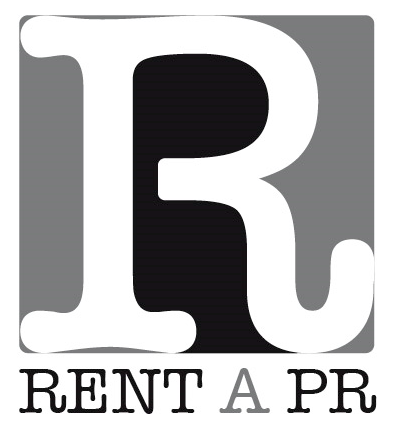 Naglašavanje poruke
Pitanje koje trebate postaviti je...
Stvarno pitanje ovde je...
Ključna stvar koju trebamo zapamtiti (imati na umu)...
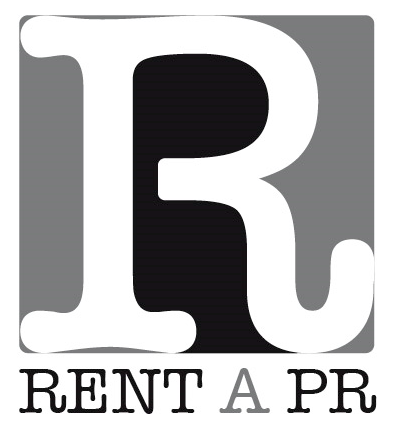 Naglašavanje – varijacija
Mislim da postoje dvije mogućnosti:...
Nekoliko stvari je potrebno razmotriti:... 
Želim reći tri stvari:...
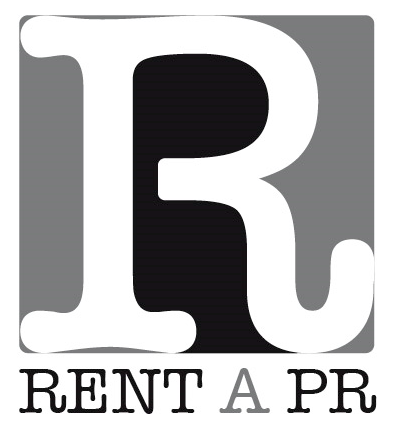 PRAVILA
Uvijek „on the record“
Novinari nisu jedina i sva publika
Odmah ispravite netačnu informaciju 
Izbjegavate greške koliko je to moguce i izvinite se
Izbjegavajte odgovore na brzinu
Sasvim je u redu reći „ne znam“
Ne uvodite i ne ponavljajte negativnosti
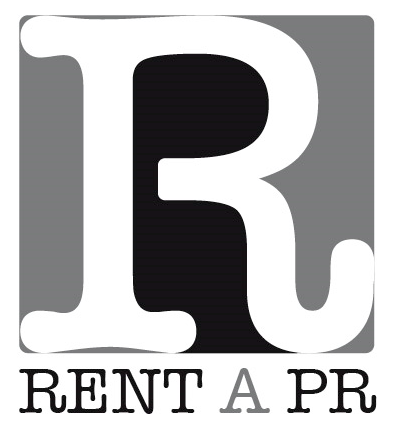 Još pravila...
Loše vijesti recite odmah... 
Pokušajte izbjegavati sljedeće riječi u svojim izjavama: 
Vjerovatno (npr. Vjerovatno se desilo zato što...)
Obično (npr. To se obično ne dešava...)
Normalno (npr. Normalno je da pošaljemo nekoliko poziva...) 
Uopšteno (npr. Uopšteno naša politika je...)
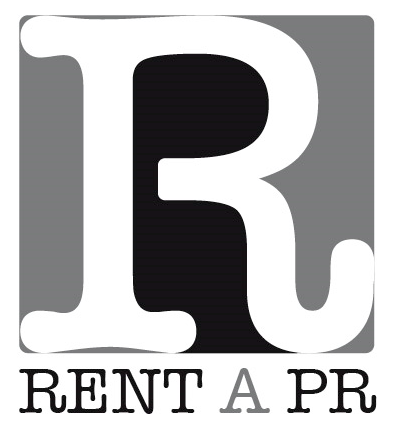 Govor tijela i izrazi lica
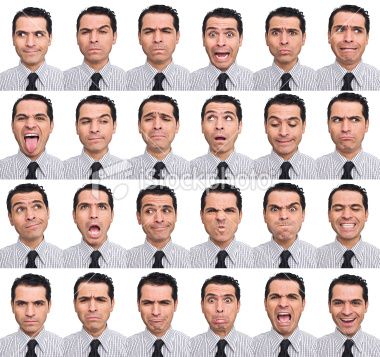 Naše tijelo može poslati 70,000 različitih signala neverbalno.
Naše lice ima nekih 250,000 različitih facijalnih ekspresija
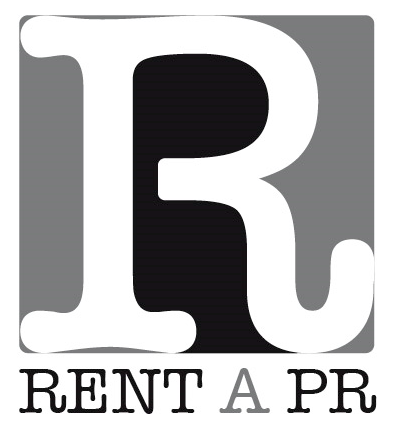 Govor tijela i izrazi lica
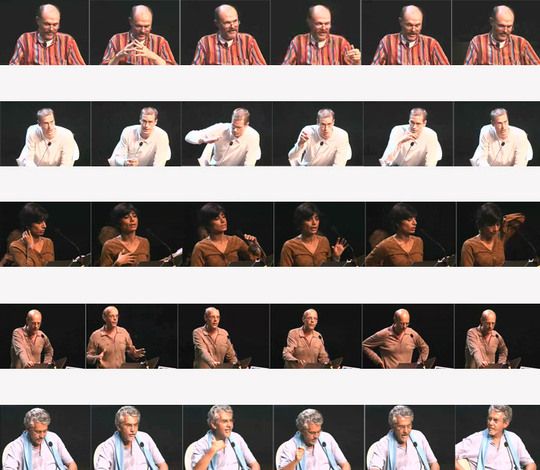 Imamo preko 5,000 različitih pokreta rukama koji šalju poruku
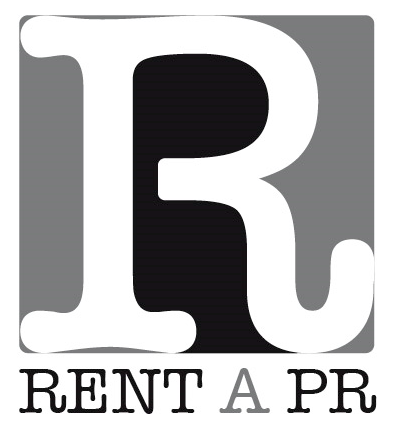 Govor tijela i izrazi lica
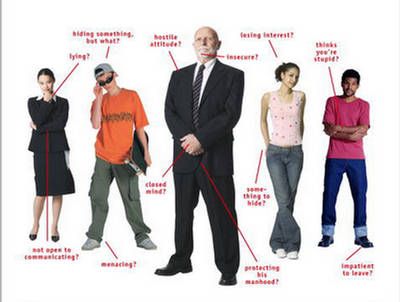 Nekad možemo poslati poruku 100%  samo neverbalnom komunikacijom.
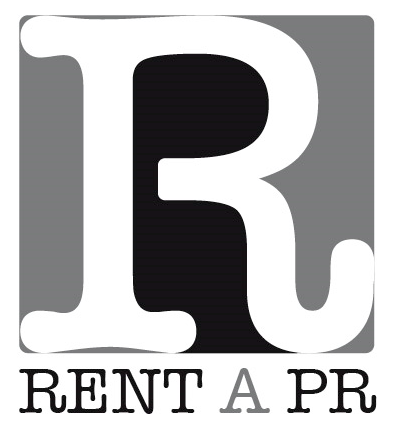 Kriza
Činjenice, okolnosti i podaci o slučajevima koji su spadaju u domen službene tajne. 
Ukoliko bi prezentacija informacija negativno uticala na istragu 
Da se ne bi otkrile pojedinosti privatnog života osoba, a koje bi mogle nanijeti štetu interesima i reputaciji tih osoba
Suzdrzavanje od imenovanja građana i predstavljanje informacija koje bi mogle voditi njihovoj identifikaciji
Ukoliko su uključeni maloljetnici imena se ne objavljuju
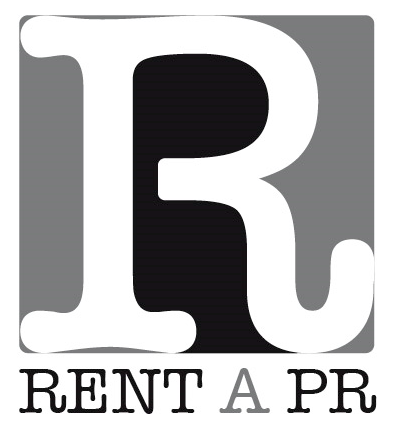 U nekim slučajevima treba da postoji ograničenje u davanju informacija
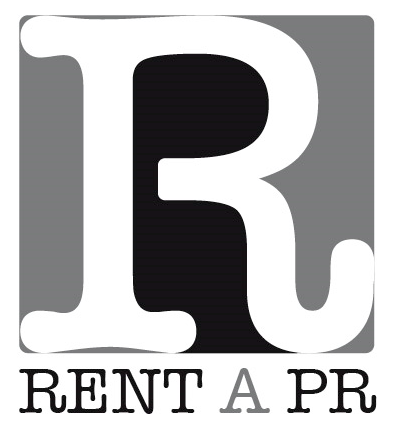 Krizno komuniciranje
Neosnovana kritika 

Napada ponašanje tužioca, postupak ili odluka u nekom predmetu;
Koji je netačan ili obmanjujući; i
Može značajno naštetiti tužiocu ili nepovoljno uticati na provođenje pravde
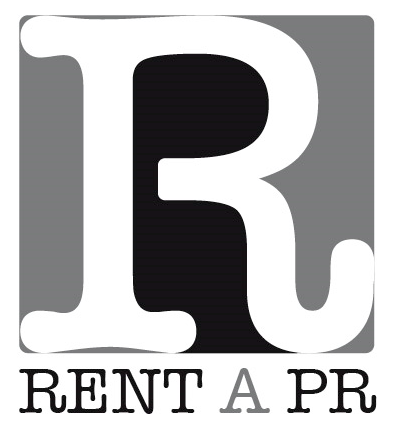 Odgovor na kritiku je prikladan u sljedećim slučajevima, osim u neuobičajenim okolnostima:
Kada je kritika ozbiljna i vjerojatno će imati značajnog negativnog uticaja u društvu;
Kada kritika odražava nerazumijevanje pravnog sistema ili uloge tužioca, i bar djelimično se zasniva na takvom nerazumijevanju; i
Kada kritika sadrži materijalne pogreške ili obmanjuje. Netačna ili obmanjujuća izjava bi trebala činiti značajan dio kritike, kako se odgovor na nju ne bi činio beznačajnim
Kad reagovati!?
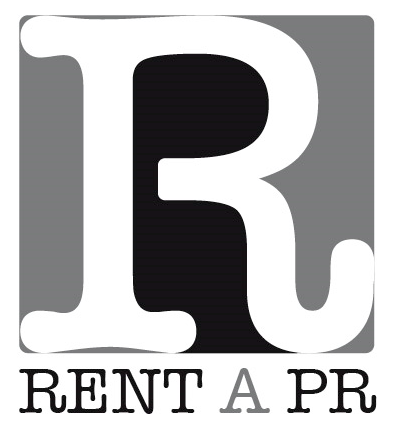 Da li bi odgovor služio u svrhu informiranja javnosti, a da se ne čini beznačajnim.
Da li bi odgovor iz nekog drugog, prikladnog izvora bio adekvatna reakcija na kritiku.
Da li kritika značajno i negativno utiče na pravosuđe ili druge dijelove pravnog sistema.
Da li je kritika usmjerena na određenog tužioca, ali na nepravedan način opisuje i pravosuđe uopće, tužilaštvo ili neki drugi element pravosudnog sistema (npr: uslovne kazne, kauciju, pregovore, itd.)
Da li odgovor na kritiku daje priliku da se javnost informira o važnom aspektu provođenja pravde (npr: pravila o dokazima, postupku koji se vodi, temeljnim pravima itd.)
Da li će odgovor izgledati kao odgovor pružen radi vlastitog interesa tužilaštva.
Da li je kritičar toliko očigledno neinformiran o pravosudnom sistemu, da se odgovor
može formulirati na činjeničnoj osnovi.
Da kritika ili izvještaj, iako generalno tačan, ne sadrži sve ili dovoljno činjenica o događaju ili proceduri o kojoj govori, da bi bio pravičan prema tužiocu ili stvari koja je predmet kritike.
Da li je cjelokupna kritika osnovana ili pravična ili ne.
Da li se kritika, iako se ne pojavljuje u lokalnoj štampi, odnosi na lokalnog tužioca ili neko lokalno pitanje.
Da li je vremenski okvir za reagiranje osobito važan, i da li ga radna grupa može ispoštovati.
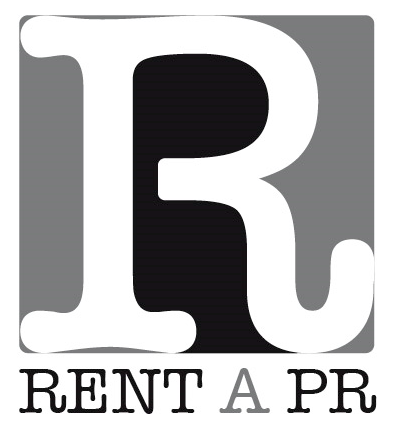 Kad NE reagovati!?
Da li bi odgovor služio u svrhu informiranja javnosti, a da se ne čini beznačajnim.
Da li bi odgovor iz nekog drugog, prikladnog izvora bio adekvatna reakcija na kritiku.
Da li kritika značajno i negativno utiče na pravosuđe ili druge dijelove pravnog sistema.
Da li je kritika usmjerena na određenog tužioca, ali na nepravedan način opisuje i pravosuđe uopće, tužilaštvo ili neki drugi element pravosudnog sistema (npr: uslovne kazne, kauciju, pregovore, itd.)
Da li odgovor na kritiku daje priliku da se javnost informira o važnom aspektu provođenja pravde (npr: pravila o dokazima, postupku koji se vodi, temeljnim pravima itd.)
Da li će odgovor izgledati kao odgovor pružen radi vlastitog interesa tužilaštva.
Da li je kritičar toliko očigledno neinformiran o pravosudnom sistemu, da se odgovor
može formulirati na činjeničnoj osnovi.
Da kritika ili izvještaj, iako generalno tačan, ne sadrži sve ili dovoljno činjenica o događaju ili proceduri o kojoj govori, da bi bio pravičan prema tužiocu ili stvari koja je predmet kritike.
Da li je cjelokupna kritika osnovana ili pravična ili ne.
Da li se kritika, iako se ne pojavljuje u lokalnoj štampi, odnosi na lokalnog tužioca ili neko lokalno pitanje.
Da li je vremenski okvir za reagiranje osobito važan, i da li ga radna grupa može ispoštovati.
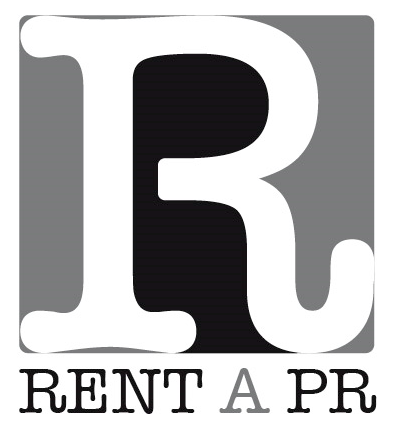 KRIZA
Prije izbijanja krize
Za vrijeme krize
Nakon krize
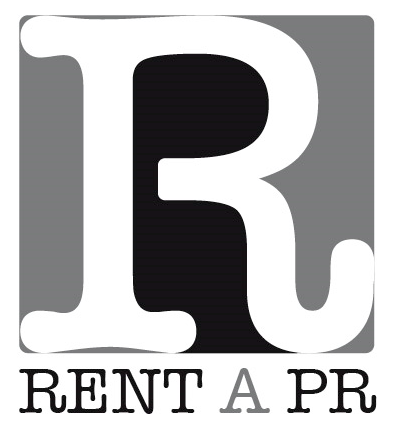 Hvala 


Sanela@rentapr.ba